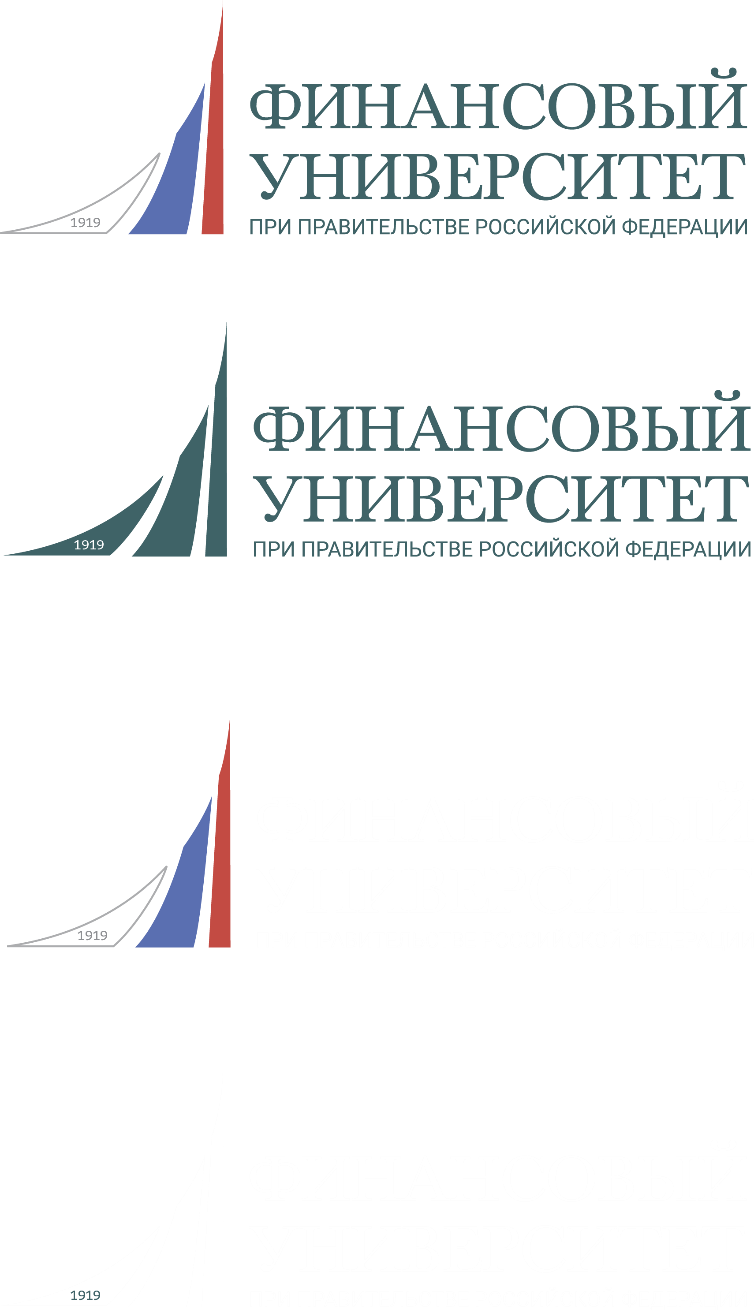 Отчет
о результатах социологического исследования
«Анализ привлекательности занятости в такси со стороны военнослужащих запаса»
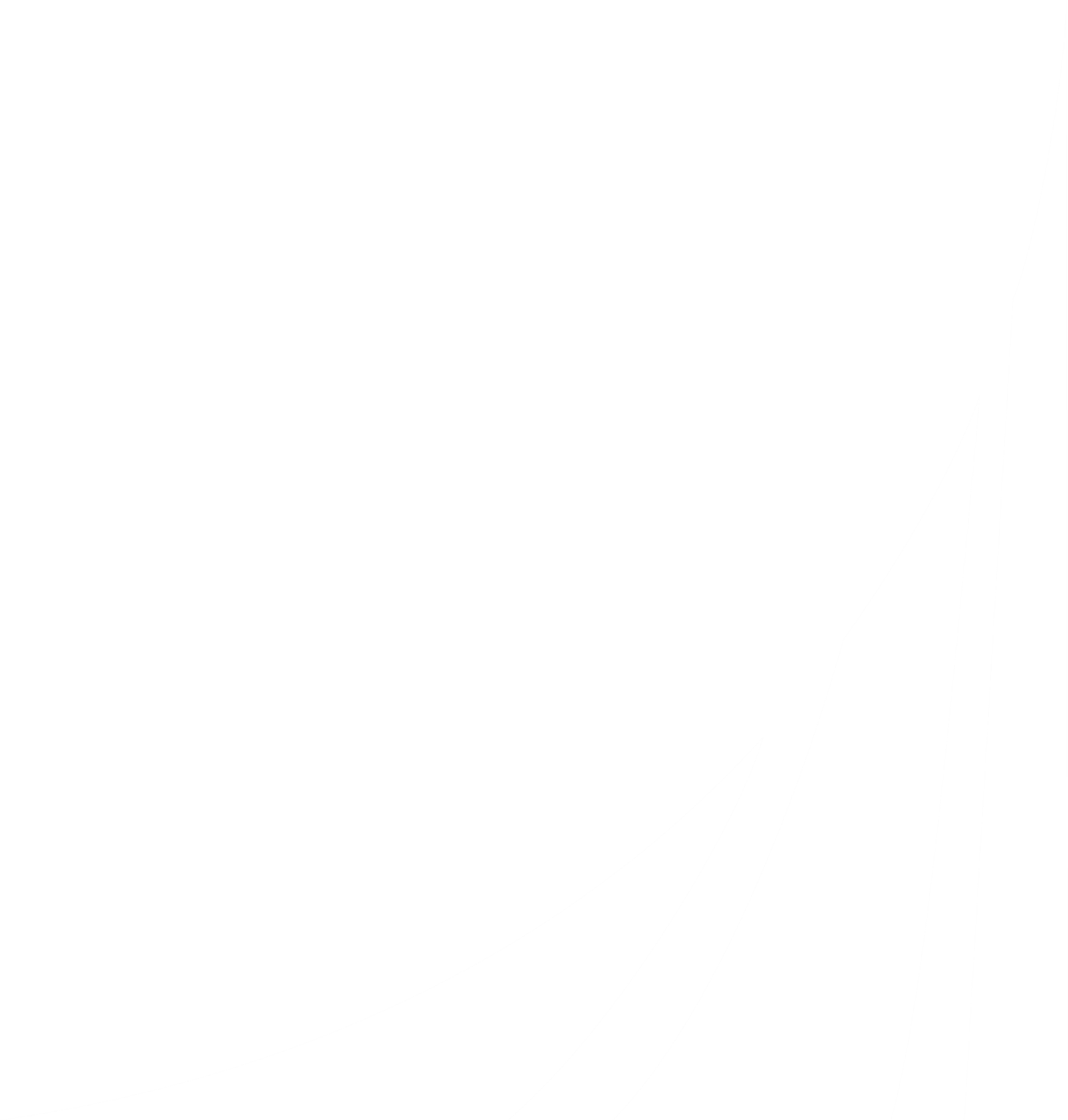 Март 2023 год
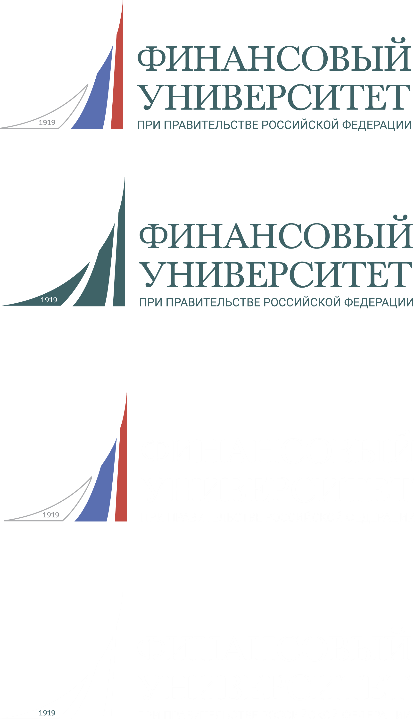 Цель исследования
Стратегическая цель исследования – помочь органам власти в планировании занятости военнослужащих, покидающих в силу разных причин Вооруженные Силы и формировании социальных демпферов перехода в гражданскую экономику.

	Исследование нацелено на детализацию выявленной на этапе предварительного опроса привлекательности работы в качестве водителя такси в партнерстве с платформами-агрегаторами для военнослужащих Вооруженных Сил, оценивающих личные перспективы ухода в запас или отставку, на основании мнения уже трудящихся таксистами бывших военнослужащих.
*Отчет о результатах социологического исследования
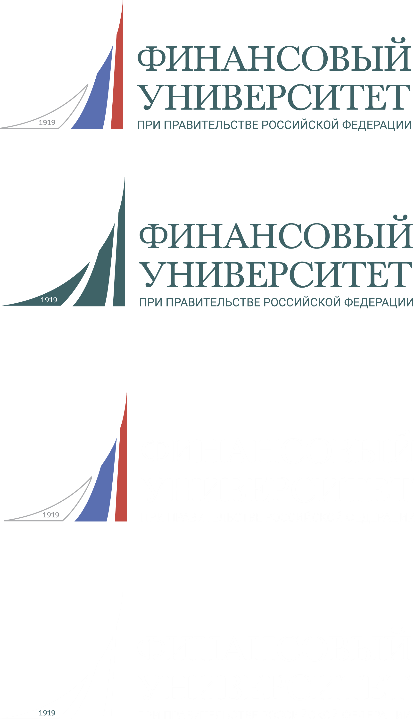 Задачи  исследования
В рамках исследования решались следующие основные задачи:
№ 1. Количественная оценка привлекательности занятости в качестве водителя такси, сотрудничающего с для платформой-агрегатором, для проходящих военную службу, рассматривающих выход в отставку или запас как личную близкую перспективу. 

	№ 2. Выявление содержательного наполнения привлекательности  занятости в качестве водителя такси для вышедших в отставку или запас военнослужащих, выбравших для себя такую форму экономической активности после службы в Вооруженных силах.
*Отчет о результатах социологического исследования
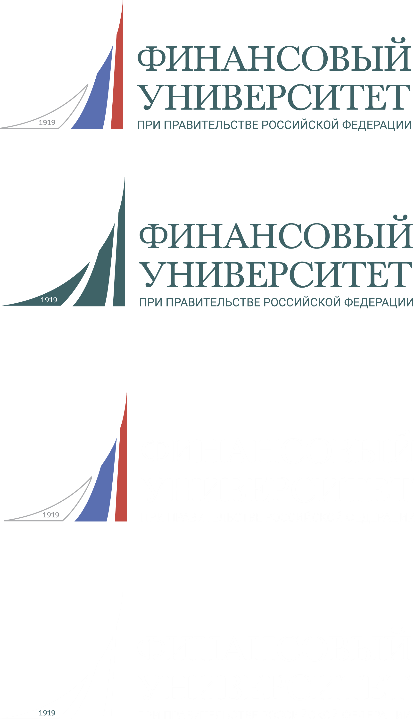 План исследования
В рамках исследования были проведены следующие этапы:
№ 1. Количественный этап:

Интернет-опрос 1000 военнослужащих ВС РФ, проходящих службу по контракту и рассматривающих вероятность выхода в запас или отставку в ближайшие 3 года.

	№ 2. Качественный этап:

Серия из 15 глубинных интервью с водителями такси (стаж работы в такси не менее одного года) из числа вышедших в запас или отставку военнослужащих.
*Отчет о результатах социологического исследования
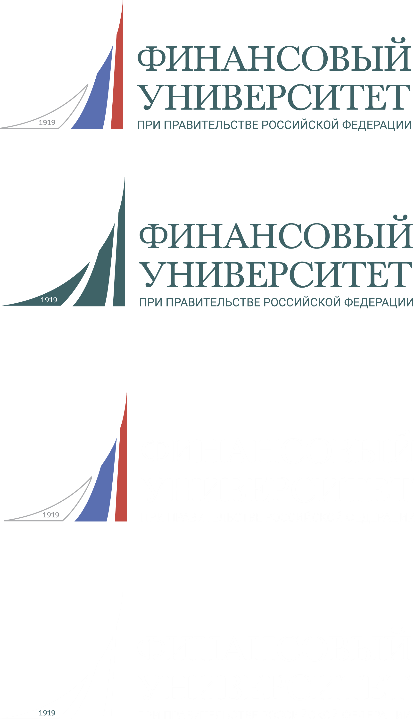 Использованные подходы и методы
В январе 2023 года была проведен интернет-опрос военнослужащих  ВС РФ по формализованной анкете
В скрининговой части анкеты респонденты отвечали, помимо обычного для таких исследований социально-демографического блока, на вопросы о воинском звании, роде вооруженных сил и сроке службы в ВС. 

	Достоверность рекрутинга осуществлялась отбором респондентов через интернет-площадки общения военнослужащих с последующим применением метода «снежный ком» (не более 35% от общего числа респондентов).

	Уникальность респондента при заполнении анкеты достигалась отправкой сообщения с адресом анкеты на личный аккаунт респондента, зарегистрированный на профильной интернет-площадке не менее полугода назад.
В качестве методов анализа использованы:
Шкала Лайкерта для оценки уверенности в выборе;
Метод открытых комментариев с пояснениями мотивов выбора к ответам по структурированной анкете
*Отчет о результатах социологического исследования
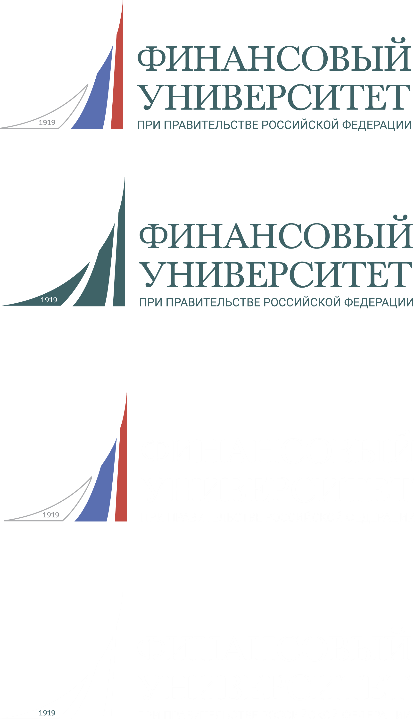 Использованные подходы и методы
В феврале 2023 года была проведена серия из 25 структурированных интервью, длительностью от 25 минут до 45 минут. Для проведения интервью был разработан топик-гайд.
В качестве методов анализа использованы:
В процессе исследования использована система активного стимулирования ретроспектированного анализа мотивов выбора с последующей оценкой респондентом подтверждения или опровержения аргументов «за» и «против», которые были релевантны для него в период принятия решения о начале деятельности в качестве водителя такси.

Программа опроса носит концептуальный характер с элементами детализации и наличием открытых вопросов. Проведен разовый индивидуальный опрос в форме глубинного интервью, то есть индивидуальные оценки основаны на использовании мнения отдельных, независимых друг от друга респондентов.
Метод ассоциаций, основанный на изучении схожего по свойствам объекта с другим объектом.
Метод парных (бинарных) сравнений, когда респондент сопоставляет альтернативные варианты, из которых надо выбрать наиболее предпочтительные и пояснить причину выбора.
Метод векторов предпочтений: эксперт анализирует весь набор альтернативных вариантов и выбирает наиболее предпочтительные.
Классический контент-анализ с открытой категоризацией.
*Отчет о результатах социологического исследования
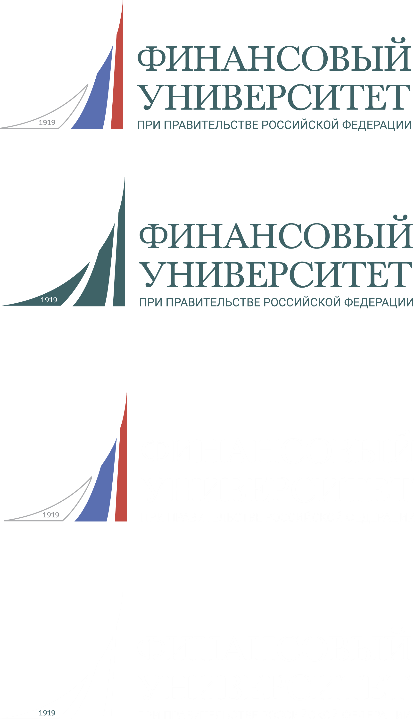 Цель исследования
01.
РЕЗУЛЬТАТЫ ИССЛЕДОВАНИЯ
Часть I.
Количественное исследование
01.
Оценка действующими военнослужащими перспектив своего выхода в отставку или запас в ближайшие 3 года
Более половины (53%) действующих военнослужащих офицерского и сержантского состава оценили вероятность своего выхода в отставку или запас как «вероятную» и «очень вероятную».
Важно отметить крайне низкий показатель числа тех, кто не задумывался об этом – таких оказалось менее пятой части опрошенных, что говорит о значимости темы личной занятости после окончания военной службы. В той или иной степени уверены в том, что продолжат службу, только чуть меньше трети действующих военнослужащих.
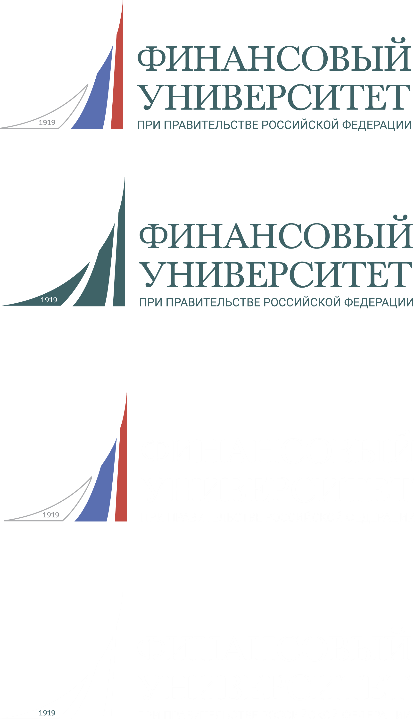 *Отчет о результатах социологического исследования
02.
Выбор действующими военнослужащими причин, по которым они могут прекратить службу в ВС РФ и выйти в запас или отставку
Более двух третей (69%) действующих военнослужащих офицерского и сержантского состава** в качестве причин ухода в запас или отставку назвали внешние, не зависящие от респондента причины.
Ответы дают важное наблюдение: только пятая часть военнослужащих (22%) разочаровалась в самой службе. Еще меньше – менее шестой части (14%) не верят в то, что им доступен рост по службе.

И одновременно 37% опасаются, что отставка будет вызвана утратой возможности служить в ВС. В комментариях военнослужащие поясняли, что стали задумываться и оценивать вероятность ранений, болезни и инвалидности в ходе службы, не только при участии в СВУ.
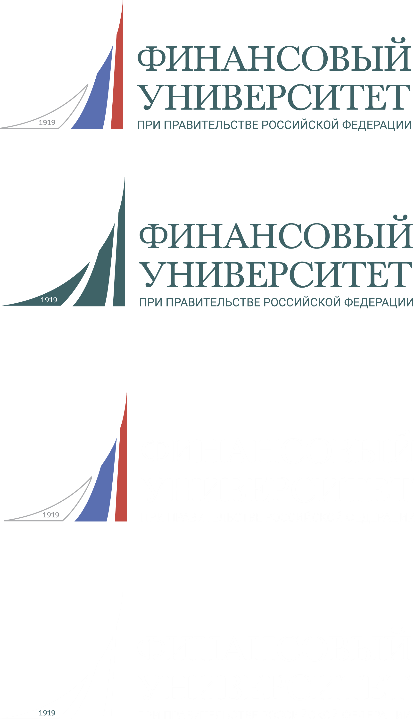 **Вопрос был предложен к ответу только тем респондентам, кто в ответах на предыдущий вопрос оценили вероятность своего выхода в отставку или запас как «вероятную» и «очень вероятную».
Приоритетность занятости в такси среди траекторий начала построения трудовой карьеры по окончании службы для военнослужащих, обдумывающих выход в отставку или запас
03.
Интегрировано работа в такси оказалась на первом месте среди различных карьерных траекторий – это мягкий выбор более 83% респондентов.
Топ-7** траекторий занятости
Респондентам* был предложен заранее сформированный список из 25 возможных профессий и видов занятости, наиболее часто звучавших при обсуждениях карьеры после службы в ВС РФ на форумах и в аккаунтах социальных сетей, объединяющих военнослужащих. В рамках исследования респондент должен был выбрать пять траекторий занятости, которые он сам для себя лично рассматривает как наиболее вероятные как первое место занятости по окончании службы.
* Вопрос был предложен к ответу только тем респондентам, кто в ответах оценили вероятность своего выхода в отставку или запас как «вероятную» и «очень вероятную». 
** Вопрос был сформулирован таким способом, что сумма ответов превышает 100%
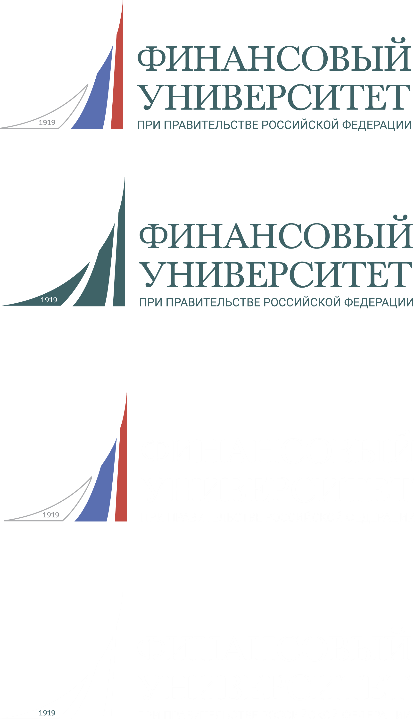 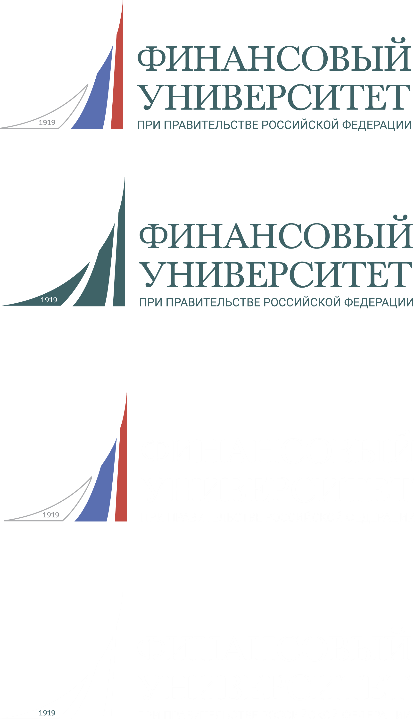 Цель исследования
02.
РЕЗУЛЬТАТЫ ИССЛЕДОВАНИЯ
Часть II.
Качественное исследование
Аргументы и мотивы, которыми руководствовались вышедшие в отставку военнослужащие при выборе в качестве продолжения трудовой деятельности занятость в такси в сотрудничестве с платформами
01.
В оценках несколько неожиданно на ведущее место вышли мотивы сохранения самоуважения в момент смены занятости – отсутствие необходимости унизительного, как представляли себе респонденты, собеседования, отсутствие испытательного срока. В этот же ряд можно поставить возможность работать без присутствия в рабочем процессе начальника, что, скорее всего, связано с понятной усталостью бывших военнослужащих от формальной иерархии. Кроме того, для военнослужащих таксист стоит как минимум на несколько ступеней выше по социальной лестнице, чем «бессловесный»* ряд профессий.

Ожидаемый лидер – ответ о достойном заработке, оказался только на втором-третьем месте.
* Цитата из интервью
Аргументы и мотивы, которыми руководствовались вышедшие в отставку военнослужащие при выборе в качестве продолжения трудовой деятельности занятость в такси в сотрудничестве с платформами
01.
Типичные ответы:
«Меня воротило от того, что какой-то сопляк, жизни не нюхавший, будет меня, скажем так, собеседовать. Я в кино такого насмотрелся…. Ничем хорошим бы это не закончилось – и работу бы не получил, и личико мог кому-то поправить сгоряча. Честно скажу сейчас – да просто боялся я этого…. Боялся».    

«Вот чего точно не желал  – это чтобы кто-то снова меня утром на построении в наряд назначал. Наелся за годы в армии. Даже если человек будет нормальный, …. сама конструкция такая достала. Я так тогда решил, что уж лучше роботу в телефоне буду подчиняться, чем кому-то ещё».

«Если сразу садиться на пенсию, то не только военную ипотеку, кому нужно, но и просто одёжу жене не потянуть. Пока ещё докажешь, что чего-то стоишь на новой работе. А в первый день ты кто? Пенс…. Хуже, чем салага…. А мне вот-вот сороковник, как в песне, замуж поздно, сдохнуть рано. В такси можно упереться и начать с первого дня поднимать. А упираться служба ого как научила»

«Для меня выход в отставку, как и для многих офицеров, …. означал ещё и переезд. Нет, вот жильё как раз было, … а знакомых ни у меня, ни у жены – пустота. Столько лет кочевали! Что, на улице знакомиться с людьми? Да и просто поговорить – можно сказать, почти разучились, …. темы ведь всегда были свои, простите, гарнизонные. Специфика. Нет, мы решили дома, если отставка – значит, не только китель в шкаф, но и прежние привычки, вкусы, новая жизнь. Как в новой стране – а этому нужно учиться. У людей, и лучше за их деньги»
* Цитата из интервью
Страхи и опасения, которые были у вышедших в запас или отставку военнослужащих в момент начала трудовой деятельности в такси и которые оказались мифами
02.
Опасения неправовых действий составляли лидирующую группу мифов, с которыми респонденты пришли к началу своей деятельности в такси – и со стороны платформ-агрегаторов, и со стороны обычного криминала. Несмотря на это, решение о занятости в качестве водителя такси в сотрудничестве с платформами было принято, и отсутствие этих негативных моментов стало самым важным позитивным моментом для респондентов.

Еще двумя ключевыми негативными мифами, с которыми пришли в такси респонденты, стали миф о перегрузках  в графике и миф о проблемных пассажирах.
Страхи и опасения, которые были у вышедших в запас или отставку военнослужащих в момент начала трудовой деятельности в такси и которые оказались мифами
02.
Типичные ответы:
«Такого в интернете начитался, когда о работе в такси задумался, что специально, не поверите, в первый месяц, даже доход этот не планировал … ожидал, что обманут, не заплатят. После каждой поездки сперва счёт проверял, два раза в день деньги выводил. Сейчас даже вспомнить без улыбки не получается».    
«Возил ли я травматик под сидением? Ну, возил, конечно. И сейчас вожу. Я вообще строевой, я с оружием себя уверенней даже просто когда за продуктами в магазин иду, чувствую. Вот только ни разу ничего такого не случилось. Сперва как-то напрягался, …. особенно когда пара мужиков сзади. Или когда поездка за город …. в дачные посёлки. Но ни разу ничего,… и знакомых спрашивал, у моих личных знакомых тоже. А разговоров в интернете и телевизоре полно».
«Я вообще теряюсь, если женщина пьяная. Вроде мужик не маленький, а теряюсь. Или вот если кто-то в машине скандал устраивает. Я понимаю, что в своем праве, могу не везти. Даже …. высадить могу. Но как-то… драться с ними, что ли? Меня учили, их нет…. В общем, это и было для меня барьером психологическим. Чуть не отказался от такси. А еще собаки. Не умею я с собаками. Как по итогу? Сидел в Ютубе, …. там таксисты из разных стран рассказывали о себе и как они в таких ситуациях. Жена помогала, переводили вместе. Понял, что у всех такое и все как-то справляются. Ну, я и успокоился».
«Я сам вообще дотошный, …. даже инструкции к микроволновке читаю, … . Все смеются, я, наверное, один такой. А тут я совсем ничего не знаю, … ни какие заказы брать, ни где стоять, когда заказ ждёшь, ни где выделенки – навигатор-то их не показывает, … только по памяти. В первое время казалось, что другие таксисты знают, и зарабатывают, а я не знаю. Но ничего, быстро разобрался – язык до Киева, как говорят…. Главное, не бояться спрашивать»
* Цитата из интервью
Позитивные особенности занятости в такси в качестве партнера платформ, которые оказались неожиданными для респондентов – вышедших в запас или отставку военнослужащих
03.
В преамбуле вопроса респондентам назывались очевидные позитивные свойства работы в такси – свободный график, прямая зависимость оплаты от интенсивности труда, самостоятельность в выборе поездок и пр. – и просили сосредоточиться на тех позитивных особенностях, которые либо были респондентам неизвестны до начал работы, либо их полезность недооценивалась.
Обращает на себя внимание, что пять из семи таких особенностей относятся не к сфере труда и заработка, а к сфере организации быта и семейного уклада респондентов. При этом деятельность в качестве таксиста не просто облегчает или упрощает решение бытовых вопросов. Она формирует новые составляющие этого быта и уклада – например, получение образования или обеды дома, с семьей.
Позитивные особенности занятости в такси в качестве партнера платформ, которые оказались неожиданными для респондентов – вышедших в запас или отставку военнослужащих
03.
Типичные ответы:
«Я себе за эти три года нашёл своего стоматолога, свою качалку рядом с домом, магазин товаров для охоты и рыбалки – и ещё кучу всего…. Не только себе, жене тоже… Что там, я репетитора дочери по обществоведению, когда она поступала, в такси встретил! Ну, где бы я его иначе искал, оказалось, в том же университете [работает], куда дочь поступает… Тут непонятно, кто кому доплачивать должен… шучу, конечно».    
«Когда на гражданку уходишь, даже если с жильем порядок, сразу пакетом нужно море чего купить – от холодильника до штор и мебели… Брать кредиты я как-то не решаюсь, все оплачивал с колёс… Машина тоже нужна, но так пришлось бы ждать годик, а то и два. А тут машина в доме – да ещё и [респондент называет автомобильную марку – ред.] сразу же, с первого дня. Я такую просто не стал бы покупать, дорого. А если работать на высоких тарифах, то не «дорого» ни разу – наоборот, она кормит».
«За пятнадцать лет службы я дома не в выходные и не в отпуске обедал по пальцам пересчитать сколько раз. А теперь каждый день – ребёнок из школы, я заезжаю на час, все вместе садимся за стол. Не на бегу, не сухпай, не тормозок на подоконнике в КП – нормально так, жена улыбается, ребёнок про школу щебечет,… как-то другая жизнь, хотя час времени в день всего…»
«Вот не думал, что учиться пойду. А когда вдруг увидел, что могу в середине дня время выделить, а работать ночью и вечерами – мне так нравится – задумался, а для чего это время выделять? Увидел объявление про курсы [называет курсы, касающиеся получения профессионального навыка – ред.], как раз днём, на другом конце города -  да мне что, машина-то вот она. Заинтересовался, понравилось, сейчас второй, повышенный курс взял. Пригодится, хотя из такси уходить пока причин нет. Для себя учусь».
* Цитата из интервью
Инициативы и предложения к платформам-агрегаторам, которые обозначили респонденты как способ стимулирования выбора занятости в качестве водителей такси военнослужащими
04.
Практически все респонденты, давшие на этот вопрос содержательные ответы, хотели бы перепоручить платформам как контрагентам какие-то не связанные напрямую с занятостью в такси элементы своей гражданской жизни. В ответах это объясняется тем, что Вооруженные Силы это «планета внутри страны», своего рода экосистема, в которой реализован именно этот принцип – военные поликлиники не только для военнослужащих, но для семей, военные Дома культуры, военная торговля – практически все элементы жизни военнослужащего не требуют выходя за пределы этой военной среды.
Интервьюируемые понимают, что скопировать эту модель в гражданскую жизнь полностью невозможно, но, на их взгляд, хотя бы часть таких сервисов резко повысили бы привлекательность платформ-агрегаторов для их коллег при выборе места занятости в гражданской жизни.
Инициативы и предложения к платформам-агрегаторам, которые обозначили респонденты как способ стимулирования выбора занятости в качестве водителей такси военнослужащими
04.
Типичные ответы:
В военном городке всё цвета хаки.. Шучу, конечно, но по теме: поликлиника военная, спортцентр военный, учебка военная даже для детей и женщин, Военторг…. Гражданским это кажется скучным, но за годы к такому привыкаешь, а другое – попробуй привыкни. Как понять, как разобраться. Вот если я работаю с [называет платформу-агрегатора – ред.] как водитель такси, я хотел бы ходить в [называние платформы-агрегатора – ред.] – клинику, жена в [называние платформы-агрегатора – ред.]-фитнес какой-то, ребенок в [называние платформы-агрегатора – ред.] – клуб… Платформы говорят, что мы типа партнёры – так давайте по-партнёрски, свои для
«Похоже, мы с [называет платформу-агрегатора – ред.] надолго. Пока не старый, силы есть что-то откладывать, а куда? Они – большой бизнес, им проще и выгоднее правильно разместить мои деньги. Под моим контролем, разумеется».
«Вот выйду я с поезда в родном [областной центр – ред.], в котором я с семнадцати лет не жил, в руках жилищный сертификат, в голове полное непонимание,…. куда дальше. Я взрослый и самостоятельный, за ручку водить не нужно, … но помочь найти ориентиры - вот это была бы реальная поддержка. Что купить, у кого купить, сейчас купить или потом – от зубной щетки и выше. Просто совет грамотный и деятельный нужен, и  отставник тогда с вами»
«За пятнадцать лет службы я дома не в выходные и не в отпуске обедал по пальцам пересчитать сколько раз. А теперь каждый день – ребёнок из школы, я заезжаю на час, все вместе садимся за стол. Не на бегу, не сухпай, не тормозок на подоконнике в КП – нормально так, жена улыбается, ребёнок про школу щебечет,… как-то другая жизнь, хотя час времени в день всего…»
* Цитата из интервью
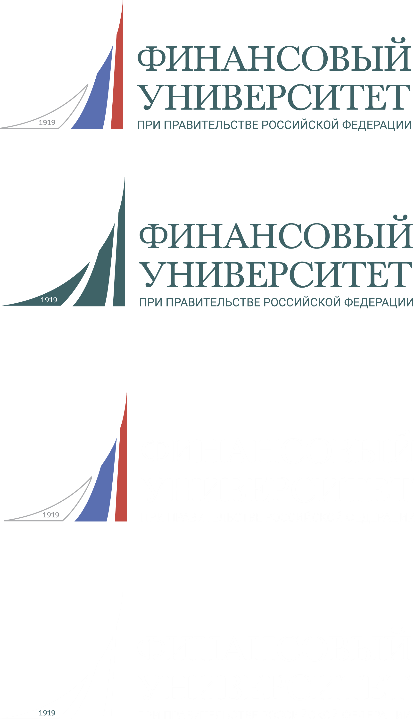 Цель исследования
Резюме
Доложенное в этом документе исследование – первый в современной России проект, касающийся изучения взаимосвязи военной службы и гражданской жизни как единой системы социализации. В этом контексте ценность исследования выходит за рамки выбора занятости в такси военнослужащими, выходящими в запас и отставку.
Полученные данные дают широкую платформу для исследований черт укладов жизни и устойчивых паттернов поведения, которые военнослужащие, выходящие в запас или отставку, переносят в гражданский период своей жизни. Эмоциональный комфорт сотен тысяч граждан России – военнослужащих и членов их семей – во многом зависит от того, насколько они сумеют перенести в гражданскую жизнь эти значимые для них черты образа жизни и насколько гражданская жизнь даст им те черты образа жизни, которыми не обладала жизнь военного.
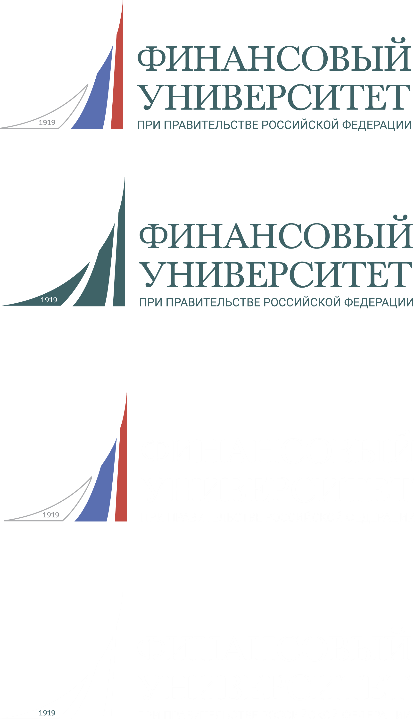 Цель исследования
СПАСИБО!